Ajax v PHP
Martin Klíma
AJAX – co to je?
Asynchronous Javascript And XML
Webový klient komunikuje s webovým serverem asynchronně.
Výsledkem je jen částečná aktualizace stránky
Blíží se návrhu klasické desktopové aplikace
AJAX není nová technologie
Jde o novou aplikaci existující technologie, resp. o rádoby novinku v souvislosti s pojmem Web 2.0
Ajax
Příklady:
Našeptávače (www.seznam.cz)
On-line mapy (mapy.seznam.cz)
gmail
…
AJAX - jak to funguje
Klasický web
Událost v prohlížeči vyvolá HTTP request
Server oblouží dotaz a vrací nová data, např. HTML
Klient dekóduje data a nahrazuje jimi celou stránku
Ajax
Událost v prohlížeči je obsloužena javascriptovým handlerem
Je vytvořen HTTP request a v něm předány informace
Informace jsou zakódovány v dohodnutém formátu
Server obslouží dotaz a vrací data
Klient dekóduje data a modifikuje DOM
Ajax – jak to funguje II
Klasický web
Ajax
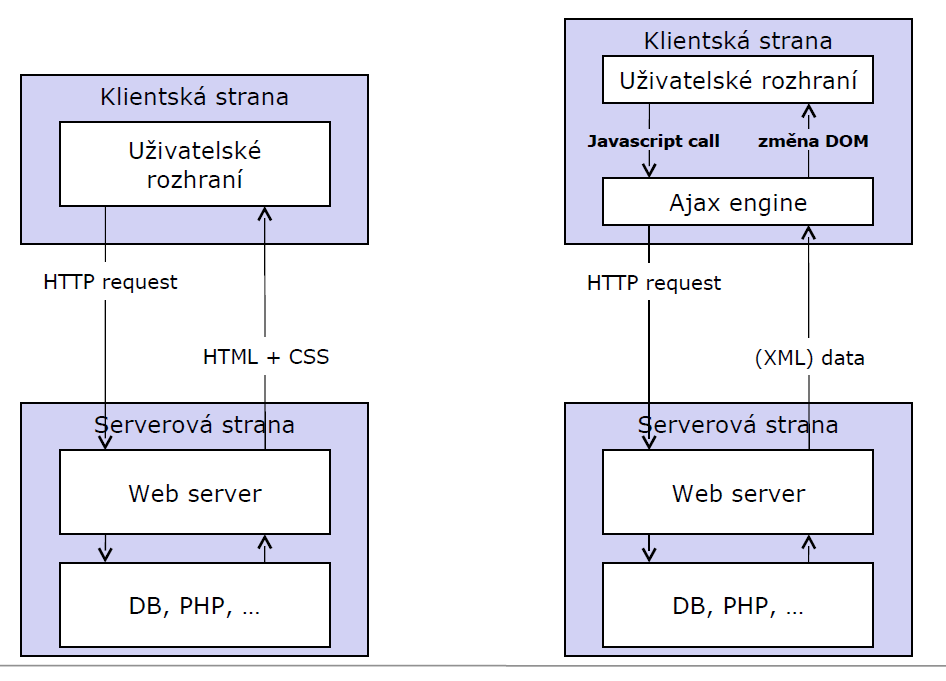 Implementace
Několik různých způsobů implementace, všechny mají následující kroky

Otevři asynchronní spojení klient – server
Pošli dotaz pomocí domluveného protokolu
Zpracuj dotaz a manipuluj DOMem
Příklad implementace I
Přidávání elementu, pro jehož získání je třeba vygenerovat http request
<!DOCTYPE html PUBLIC "-//W3C//DTD XHTML 1.0 Strict//EN"
    "http://www.w3.org/TR/xhtml1/DTD/xhtml1-strict.dtd">
<html xmlns="http://www.w3.org/1999/xhtml">
  <head>
    <script language="JavaScript" type="text/javascript">
       function obrazky () {
        var obrazek= new Image(400,353);
        obrazek.src="obrazky/pejsek.jpg";
        document.getElementById("obr_id").appendChild(obrazek);
    }
    </script>
    <title>Obrázek</title>
  </head>
  <body>
  <form action="">
    <input type="button" value="Obrázek" onclick="obrazky();"/>
    <div id="obr_id"></div>
  </form>
  </body>
</html>
kuk ajax1_img.html
Příklad implementace II
Přidávání obrázku je hezké, ale není v tom žádná logika ze serveru
Nyní použijeme jiný element, který má také atribut src a který může zužitkovat serverovou logiku

Použití elementu SCRIPT
Javascriptem vyrobíme nový element SCRIPT
Přiřadíme mu vlastnost src
to způsobí nahrání obsahu scriptu z externího zdroje
pokud je zdroj pod naší kontrolou, máme vyhráno
Skript přidáme do dokumentu
Příklad implementace II
kuk ajax2_script.html
<!DOCTYPE html PUBLIC "-//W3C//DTD XHTML 1.0 Strict//EN"
"http://www.w3.org/TR/xhtml1/DTD/xhtml1-strict.dtd">
<html xmlns="http://www.w3.org/1999/xhtml">
  <head>
    <title>Ajax pomocí objektu SCRIPT</title>
    <script type="text/javascript">//<![CDATA[
        function vyrobDotaz() {
          var oScript = document.createElement("script");
          oScript.src = "skript_generovany_php.php";
          document.body.appendChild(oScript);
        }

        function vypisHodiny(hodiny_string) {
          document.getElementById("div_hodiny").innerHTML += "<br/>" + hodiny_string;
        }
    //]]>
    </script>
  </head>
  <body>
   <form action="">
    <input type="button" value="Kolik je hodin?" onclick="vyrobDotaz()" />
    <div id="div_hodiny"></div>
   </form>
  </body>
</html>
skript_generovany_php.php
<?php
echo "vypisHodiny(\"".date("H:i:s")."\");";
?>
Příklad implementace III
Všechny moderní prohlížeče mají funkci XMLHttpRequest
Bohužel tato funkce je silně závislá na použitém prohlížeči.
IE podle verze používá
new ActiveXObject("Msxml2.XMLHTTP")
new ActiveXObject("Microsoft.XMLHTTP")
Mozila a Safari používají
new XMLHttpRequest()
IceBrowser používá
window.createRequest()
Implementace Javascriptu pro IE a Mozilu
<script type="text/javascript">//<![CDATA[
var xmlhttp=false;
/*@cc_on @*/
/*@if (@_jscript_version >= 5)
// JScript gives us Conditional compilation, we can cope with old IE versions.
// and security blocked creation of the objects.
try {
xmlhttp = new ActiveXObject("Msxml2.XMLHTTP");
} catch (e) {
try {
xmlhttp = new ActiveXObject("Microsoft.XMLHTTP");
} catch (E) {
xmlhttp = false;
}
}
@end @*/
if (!xmlhttp && typeof XMLHttpRequest!='undefined') {
	try {
		xmlhttp = new XMLHttpRequest();
	} catch (e) {
		xmlhttp=false;
	}
}
if (!xmlhttp && window.createRequest) {
	try {
		xmlhttp = window.createRequest();
	} catch (e) {
		xmlhttp=false;
	}
}
Implementace - použití
Javascript na klientovi
function vyrobDotaz() {
	xmlhttp.open("GET", "ajax_hodiny_server.php",true);
	xmlhttp.onreadystatechange=function() {
		if (xmlhttp.readyState==4) {
			vypisHodiny(xmlhttp.responseText);
		}
	}
	xmlhttp.send(null)
}

 function vypisHodiny(hodiny_string) {
          document.getElementById("div_hodiny").innerHTML += "<br/>" + hodiny_string;
        }
Handler události
Obsluha události odpovědi serveru
ajax_hodiny_server.php
<?php
header("Expires: Wed, 23 Dec 1980 00:30:00 GMT");
header("Last-Modified:".gmdate("D, d M Y H:i:s")." GMT");
header("Cache-Control: no-cache, must-revalidate");
header("Pragma: no-cache");

echo date("H:i:s");
?>
Formát dat
Formát není definován
Je třeba sjednotit klientskou a serverovou stranu
Klient a server tedy není univerzální
Obvykle se používají např.:
pole oddělená čárkou
serializovaný Javascript (JSON)
nějaká XML formát
SOAP
pole s pevnou velikostí (např. 20 byte)
Nebezpečí AJAXu
Asynchronní způsob aktualizace stránky
Není zaručeno, za jak dlouhou dobu server odpoví
Události NESMÍ mít závislosti – možnost deadlocku nebo nečekaného chování
Příklad asynchronního problému
async_login_request (data)
async_get_account_state_request

get_account_state_response (uživatel není zalogován)
login_response(OK, jste zalogován)
get_account_state 
předběhl login
Ajax a session
Stav aplikace je de-facto udržován v prohlížeči
„Sessions nejsou potřeba“ 
…to je utopie
vše funguje dobře až do okamžiku, než uživatel znovu načte celou stránku (historie, reload, F5)
Jak na to v praxi – použijme knihovny
SAJAX
XAJAX
AJAXAC
JPSPAN
…
XAJAX
http://xajaxproject.org/
Obsahuje kninovnu JavaScriptu a PHP
Jednoduchá manipulace s objekty DOMu pomocí PHP metod
Uživatel je odstíněn od implementačních detailů javascriptu
Postup
vyrobíme PHP funkci, která bude manipulovat s DOMem
manipulace pomocí objektu typu xajaxResponse
nad xajaxResponse voláme jednotlivé metody manipulace DOM
funkce může mít parametry, ty jsou předány z klienta
vyrobíme objekt xajax
zaregistrujeme funkci u objektu typu xajax
zavoláme xajax->processRequest();
dále následuje iniciální html stránka
v sekci head vypíšeme vygenerovaný javascript
použijeme „serverové“ funkce podle libosti voláním funkcí v javascriptu
Ukázka Xajax – aktuální čas
pro jednoduchost vše uložíme do jednoho jediného php skriptu
require ('xajax_core/xajax.inc.php');
$xajax = new xajax();


function aktualniCas()
{
	$cas = date("H:i:s");
	$objResponse = new xajaxResponse();
	$objResponse->append('div_cas', 'innerHTML', "<br/>$cas"); 
	return $objResponse;
}

// zaregistrujeme funkci aktualniCas
$reqAktualniCas =& $xajax->registerFunction('aktualniCas');

$xajax->processRequest();

// zde je inicialni stranka
// následuje HTML tránka
Xajax objekt
serverová funkce volatelná axynchrnonně z javascriptu
registrace funkce do ajax objektu pod jmenem aktualniCas
spuštění obsluhy – pozná, zda má obsloužit sync či async způsobem
statické html všetně javascript funkcí je na dalším slide
Ukázka Xajax – aktuální čas
// ... pokračování z předchozího slide
echo '<?xml version="1.0" encoding="UTF-8"?>';
?>
<!DOCTYPE html PUBLIC "-//W3C//DTD XHTML 1.0 Strict//EN" "http://www.w3.org/TR/xhtml1/DTD/xhtml1-strict.dtd">
<html xmlns="http://www.w3.org/1999/xhtml" xml:lang="en" lang="en">
<head>
	<title>Xajax aktualni cas</title>
<?php
	$xajax->printJavascript();
?>
	
</head>
<body>
  <form action="">
	<input type="button" onclick='<?php $reqAktualniCas->printScript(); ?>' value="Aktuální čas"/>
  <div id="div_cas"></div>
  </form>
</body>
</html>
javascript generovaný PHP knihovnou-
volání registrované funkce
Ukázka Xajax II - našeptávač
Funkce našeptávače
Jak uživatel píše do textového políčka, je průběžně na server odesílán obsah tohoto pole
Server text zpracuje a odešle seznam relevantních dat
Klient reaguje na příjem dat aktualizací nějaké části stránky
Uživateli se zdá, že mu server našeptává
Implementace
Klient:
Textové pole
Javascript reakce na událost napsání textu (keyup)
Reakce na příjem dat, modifikace DOM

Server:
Zpracování http request
Nalezení relevantních dat
Odeslání události
Klient – HTML + Javascript v Xajax = view
<!DOCTYPE html PUBLIC "-//W3C//DTD XHTML 1.0 Transitional//EN" "http://www.w3.org/TR/xhtml1/DTD/xhtml1-transitional.dtd">
<html>
    <head>
        <title>naseptavac</title>
        <?php $xajax->printJavascript('./'); ?>
        <meta http-equiv="Content-Type" content="text/html; charset=utf-8" />
    </head>
    <body>
        <form action="">
            <label for="search">Začněte psát jméno</label><br/>
            <input type="text" onkeyup="xajax_whisper(this.value);" name="search" id="search"/>
            
            <br/><label for="whisper">Nalezená jména</label>
            <div id="whisperdiv">
                <select id="whisper" name="whisperselect">
                </select>
            </div>
        </form>
    </body>
</html>
Server data z DB = model
class Nameday {
    static function getNameday($like, $limit = 10) {
        $query = "
			SELECT svatek1 
			FROM svatky
			WHERE svatek1 LIKE ('".addslashes($like)."%')
			ORDER BY svatek1
			LIMIT $limit ";
        $result = DB::query($query);
        if (!$result) die ("DB dotaz selhal".mysql_error());

        return $result;
    }

 public static function getNamedayAsSelect ($like, $name, $id, $limit = 10) {
        $to_return = "<select name='".htmlspecialchars($name)."' id='".htmlspecialchars($id)."'>";
        if (trim($like) != "") {
            $result = self::getNameday($like, $limit);
            while ($row = mysql_fetch_assoc($result)) {
                $to_return.="<option>".htmlspecialchars($row['svatek1'])."</option>";
            }
        }
        $to_return.="</select>";
        return $to_return;
    }
}
Controller – Xajax kouzlo
require ('xajax_core/xajax.inc.php');
require('autoload.php');

function whisper($text)
{
	$objResponse = new xajaxResponse();
	$objResponse->clear("whisperdiv","innerHTML")
        ->append("whisperdiv","innerHTML", Nameday::getNamedayAsSelect($text,"whisper", "whisper"));
	return $objResponse;
}

$xajax = new xajax(); 

// registruji naseptavaci funkci
$whisper = $xajax->register(XAJAX_FUNCTION, "whisper");

$xajax->processRequest();

include ('naseptavac_view_bez_cekani.php');


?>